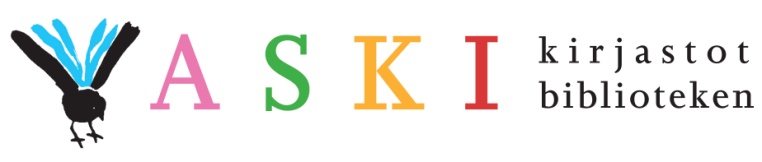 Kuvailuryhmä vuonna 2019
Kari Riitta (Naantali)
Lehtikangas Liisa (Salo)
Malila-Kolkka Heli (Kaarina)
Pohjola Heli (Raisio) / Lyts Hannele (Raisio) 
Pyykkö Aki (Turku)
Sorsimo Tiina (Turku)
Viitanen Anna (Turku)

Ryhmä on kokoontunut vuoden aikana neljä kertaa
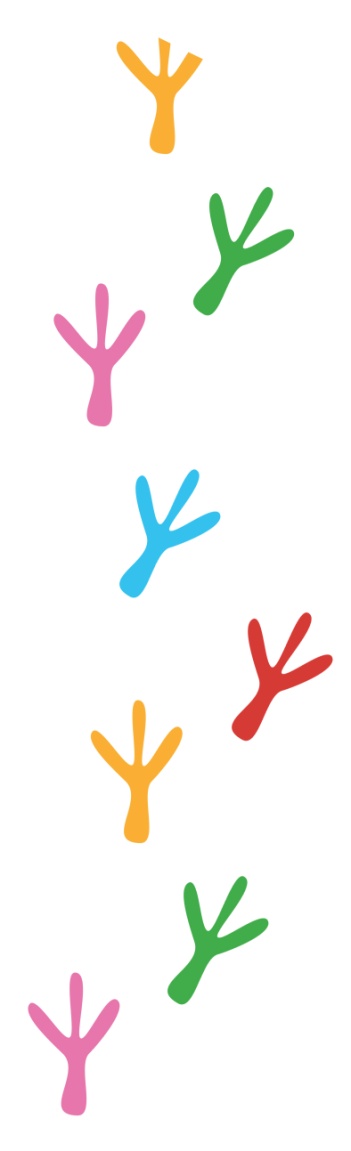 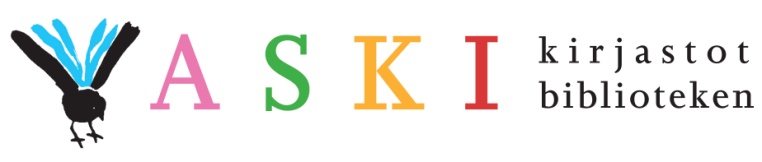 Kuvailuryhmän toiminta vuonna 2019
Kuvailusääntöjen muutokset
RDA-sääntöjen uudistus on lykkääntynyt
Pieniä päivityksiä kuvailuohjeissa jatkuvasti
Sisällönkuvailussa siirrytty ontologioiden käyttöön
YSO-käytössä, kaunon asiasanoituksessa on siirtymävaihe vielä menossa
Tuplatietueiden poistoa jatkettu Salossa musiikkitietueiden osalta
Kohan kehitystä seurattu: osallistuminen Koha-Suomen kuvailuryhmän toimintaan
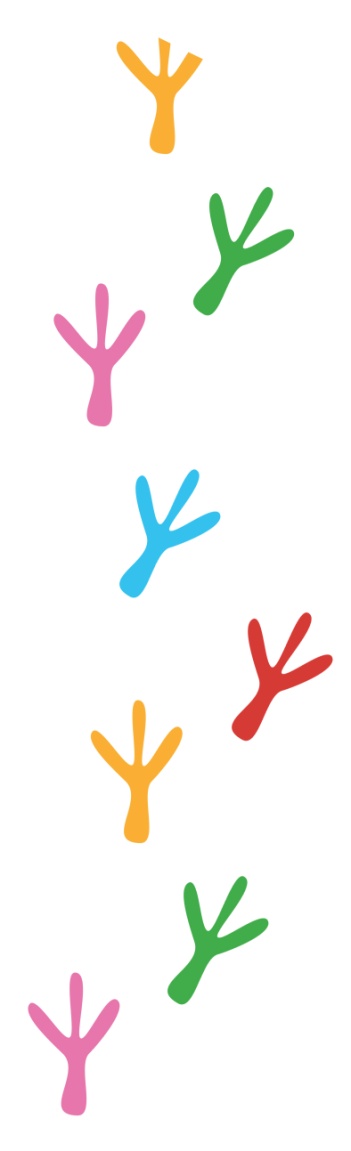 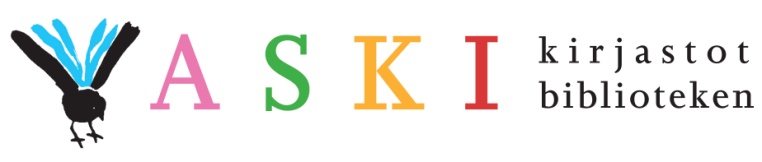 Kuvailuryhmän toiminta vuonna 2020
RDA-kuvailusääntöjen uudistus etenee?
YSA-YSO –konversio omassa tietokannassa?
Melinda on jo konvertoitu
Tuplatietueiden poistoa mahdollisuuksien mukaan
Koha?
Ryhmässä on mukana edustajat kaikista primaarikuvailua tekevistä kirjastoista, nykyiset jäsenet jatkavat
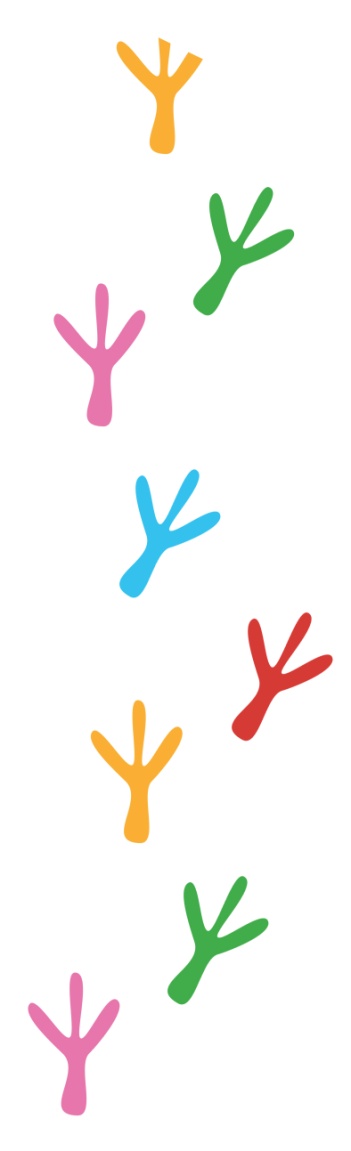